Какую прямую называют координатной?
Чтобы прямая стала координатной, надо выбрать на ней:

начальную точку О
о
1
x
положительное направление
масштаб (единичный отрезок)
x
x
а
а
x
x
а
а
открытый луч
луч
(a; +∞)
[a; +∞)
x > a
x ≥ a
открытый луч
луч
(-∞; a)
(-∞; a]
x < a
x ≤ a
строгое неравенство
нестрогое неравенство
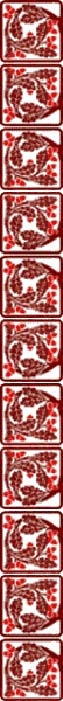 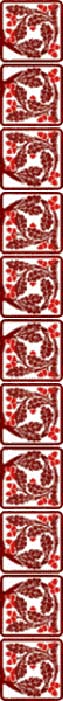 x
в)
x
6
3
б)
x
-9
г)
x
-5
№ 332. Определите, на каких рисунках изображены лучи, а на                                                               каких – открытые лучи, и сделайте соответствующие записи.
а)
луч [6; +∞),
открытый луч (-∞;3),
x ≥ 6.
x < 3.
открытый луч (-9; +∞),
луч (-∞; -5],
x > -9.
x ≤ -5.
x
x
а
а
x
а
b
открытый луч
луч
(a; +∞)
[a; +∞)
x > a
x ≥ a
x
x
а
а
x
а
b
открытый луч
луч
(-∞; a)
(-∞; a]
x < a
x ≤ a
строгое неравенство
Числовые промежутки
интервал
(a; b)
a < x < b
отрезок
[a; b]
a ≤ x ≤ b
a < x < b строгое неравенство
нестрогое неравенство
a ≤ x ≤ b нестрогое  неравенство
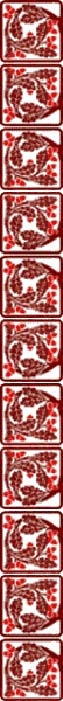 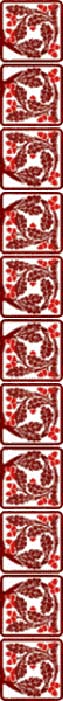 а)
x
x
2
7
-5
0
г)
б)
x
x
-8
-2
-7
7
№ 333. Определите, на каких рисунках изображены отрезки, а на  каких – интервалы, и сделайте соответствующие записи (используя скобки  и используя знаки неравенства).
в)
интервал (2;7),
интервал (-5;0),
2 < x < 7.
-5 < x < 0.
отрезок [-8; -2],
отрезок [-7; 7],
-8 ≤ x ≤ -2.
-7≤ x ≤ 7.
http://school-collection.edu.ru/catalog/res/ac484573-1835-4b6e-99ba-32af669e3aaf/view/
http://school-collection.edu.ru/catalog/res/11936408-e558-45a3-b7b9-16182bcca873/view/
http://www.ziimag.narod.ru/
Зубарева И.И, Мордкович А.Г. Математика. 6 класс: Учебник для общеобразовательных учреждений. – М.: Мнемозина, 2009